АО «НК «Қазақстан темір жолы»ИТОГИ ДЕЯТЕЛЬНОСТИ ЗА ПЕРВОЕ ПОЛУГОДИЕ 2022 ГОДА ИОСНОВНЫЕ ЗАДАЧИ НА ВТОРОЕ ПОЛУГОДИЕ 2022 ГОДАПО РЕГУЛИРУЕМЫМ УСЛУГАМг.Нур-Султан28.07.2022
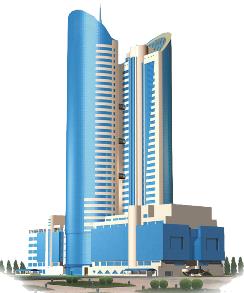 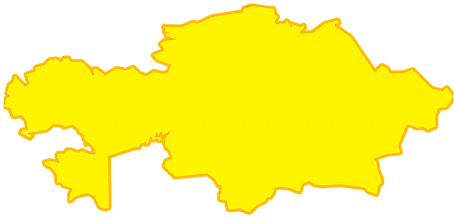 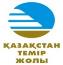 СОДЕРЖАНИЕ ОТЧЕТА
Общая информация
Об объемах предоставленных регулируемых услуг;
Об основных финансово-экономических показателях монопольной деятельности за первое полугодие 2022 года;
О постатейном исполнении тарифной сметы на регулируемые услуги магистральной железнодорожной сети за первое полугодие 2022 года;
Об исполнении инвестиционной программы за первое полугодие 2022 года;
О качестве предоставляемых услуг;
О проводимой работе с потребителями регулируемых услуг;
О перспективах деятельности (планы развития).
2
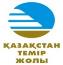 ПЕРЕЧЕНЬ  РЕГУЛИРУЕМЫХ УСЛУГ
АО «НК «КТЖ», как субъект естественной монополии оказывает следующие услуги:
1.Услуги магистральной железнодорожной сети.
2. Услуги подъездных путей, включающие:
2.1   для проезда подвижного состава;
2.2 для маневровых работ, погрузки-выгрузки, других технологических операций перевозочного процесса, а также для стоянки подвижного состава, непредусмотренной технологическими операциями перевозочного процесса.

3.  Услуги по передаче электрической энергии.
3
ОБЪЕМ ПРЕДОСТАВЛЕННЫХ УСЛУГ 
ЗА ПЕРВОЕ ПОЛУГОДИЕ 2022 ГОДА
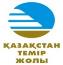 4
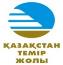 ОСНОВНЫЕ ФИНАНСОВО-ЭКОНОМИЧЕСКИЕ ПОКАЗАТЕЛИ 
МОНОПОЛЬНОЙ ДЕЯТЕЛЬНОСТИ ПО ИТОГАМ ПЕРВОГО ПОЛУГОДИЯ 2022 ГОДА
тыс. тенге
5
Услуги магистральной железнодорожной сети
ОТЧЕТ ОБ ИСПОЛНЕНИИ ТАРИФНОЙ СМЕТЫ 
НА РЕГУЛИРУЕМЫЕ УСЛУГИ МЖС ЗА ПЕРВОЕ ПОЛУГОДИЕ 2022 ГОДА
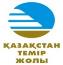 7
ОТЧЕТ ОБ ИСПОЛНЕНИИ ИНВЕСТИЦИОННОЙ ПРОГРАММЫ  
НА УСЛУГИ МЖС ЗА ПЕРВОЕ ПОЛУГОДИЕ 2022 ГОДА
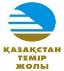 тыс. тенге
8
НАРУШЕНИЯ БЕЗОПАСНОСТИ ДВИЖЕНИЯ (НБД)
ЗА ПЕРВОЕ ПОЛУГОДИЕ В ПЕРИОД С 2018 ПО 2022 ГОДЫ 
ПО ФИЛИАЛУ АО «НК «КТЖ» – «ДИРЕКЦИЯ МАГИСТРАЛЬНОЙ СЕТИ»
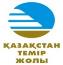 2018 
(всего 90 случаев)
2019
(всего 88 случая)
2020
(всего 65 случаев)
9
О РАБОТЕ С ПОТРЕБИТЕЛЯМИ УСЛУГ
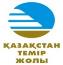 Заключены договора на оказание услуг МЖС в пассажирском движении - 13, в грузовом – 3                    (в том числе 2 частных перевозчика).
Согласно приказам КРЕМ РК пассажирским перевозчикам предоставлен временный понижающий коэффициент в размере 0,01 к тарифу на услуги МЖС при перевозке пассажиров железнодорожным транспортом. 
Проводится работа по внесению изменений и дополнений в Правила пользования магистральной железнодорожной сетью, утвержденных приказом и.о. Министра по инвестициям и развитию Республики Казахстан от 27 марта 2015  года №366.
Разработан и проходит согласование в структурных подразделениях АО «НК «ҚТЖ» проект приказа МИИР РК «Об утверждении Правил допуска локомотивов, мотор-вагонного и специального самоходного подвижного состава на магистральную железнодорожную сеть».
10
О РАБОТЕ С ПОТРЕБИТЕЛЯМИ УСЛУГ (Продолжение)
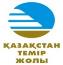 В рамках реализации мероприятий проекта Центр управления движением поездов:
  внедрено на 96 раздельных пунктах (10 диспетчерских кругов);
проведены конкурсные процедуры по модернизации 10-ти линейно-аппаратных залов, итоги подведены, договор на стадии заключения;
Проведены текущие ремонтные работы здания вокзала Тараз, кровли вокзалов Сагиз, Актогай, Красноармейка;
Отремонтированы платформы вокзалов Кулайгыр, Жезказган, Карабас, Жарык, Мойынты, Дегелен, Шар, Жана-Семей, Жангиз-Тобе;
Внедрен проект «Дармен» на внеклассных вокзалах и вокзалах 1 класса (информирование населения об опозданиях пассажирских поездов).
11
О ПЕРСПЕКТИВАХ ДЕЯТЕЛЬНОСТИ 
НА ВТОРОЕ ПОЛУГОДИЕ 2022  ГОДА
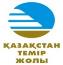 Утверждение в МИИР РК Перечня операций, входящих в услуги МЖС, по итогам рассмотрения рабочей группой по совершенствованию нормативной правовой базы и технологии взаимодействия новых субъектов на рынке железнодорожных услуг;
Осуществление  модернизации инфраструктуры для повышения пропускной способности и обеспечения безопасности движения поездов;
Реализация дорожной карты по совершенствованию корпоративной системы управления производственной безопасностью в рамках стратегии «Нулевого травматизма»;
Использование передовых ресурсосберегающих технологий, позволяющих повторно применять материалы верхнего строения пути (применение клееболтового стыка для сварки плетей до блок участка и перегона);
Выполнение производственной программы по оздоровлению пути 8 315,206 км, в том числе с применением комплексов путевых машин 7 300 км, текущего 70 объектов и 12 единиц капитального ремонта  искусственных сооружений;
12
О ПЕРСПЕКТИВАХ ДЕЯТЕЛЬНОСТИ 
НА ВТОРОЕ ПОЛУГОДИЕ 2022 ГОД (Продолжение)
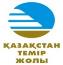 В рамках реализации мероприятий проекта Центр управления движением поездов:
внедрение микропроцессорной диспетчерской централизации МП АСДЦ на 139 раздельных пунктах      (15 диспетчерских кругов);
организация Центра управления движением поездов и инфраструктурой Северного региона,                  г. Нур-Султан,  который позволит  управлять движением поездов из одного места в границах                 4-х  отделений;
модернизация в 10-ти линейно-аппаратных залах;
Продолжение работы по элементному обновлению электротехнического оборудования тяговых подстанций, имеющих большой износ и нуждающихся в замене, в том числе по замене тяговых трансформаторов в количестве 3-х единиц;
Ремонт систем пожарной сигнализаций вокзалов;
Продолжение ремонтных работ по вокзалам вблизи оз. Алаколь и их оснащение ;
Ремонтные работы инженерных систем вокзалов.
13
СПАСИБО ЗА ВНИМАНИЕ